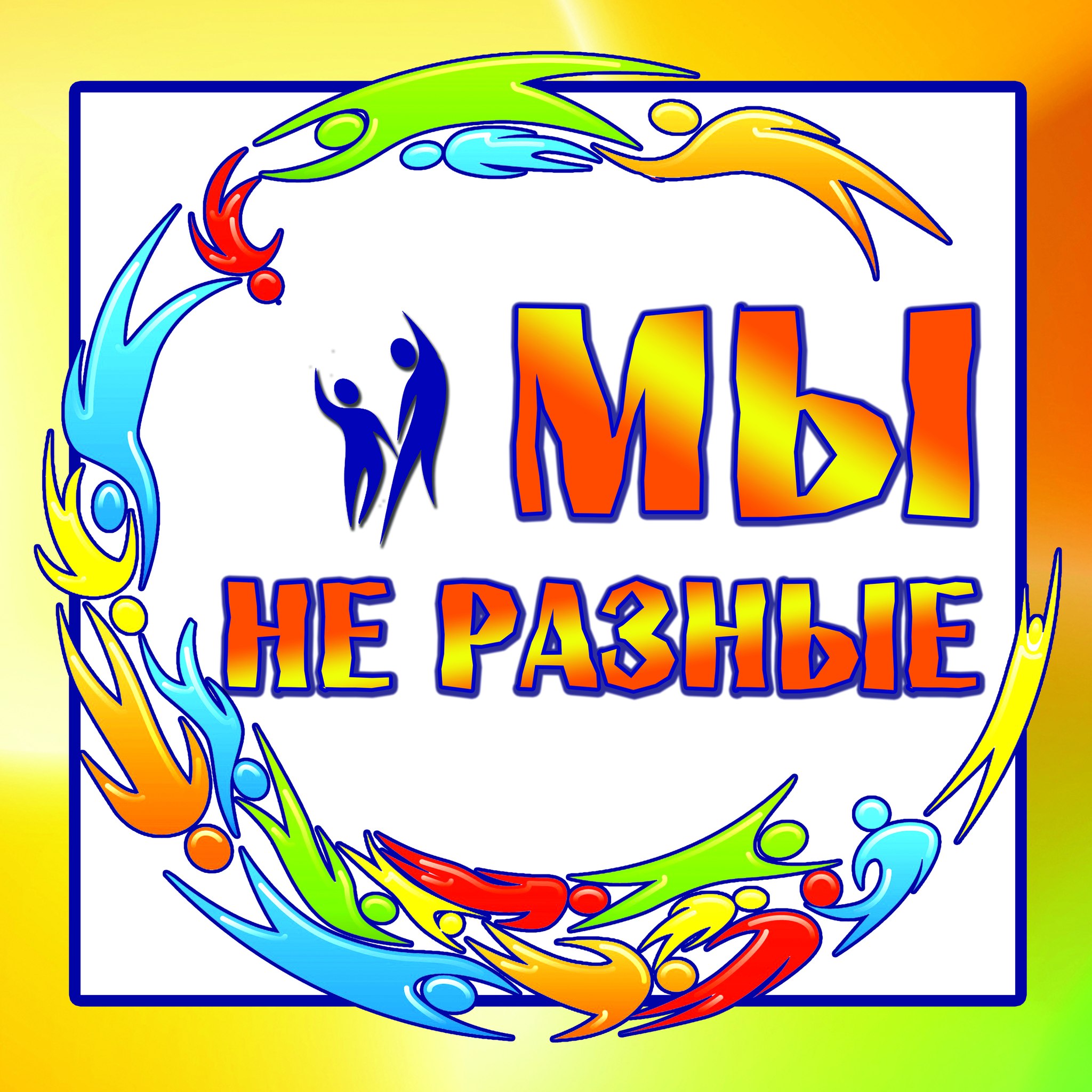 г.Россошь
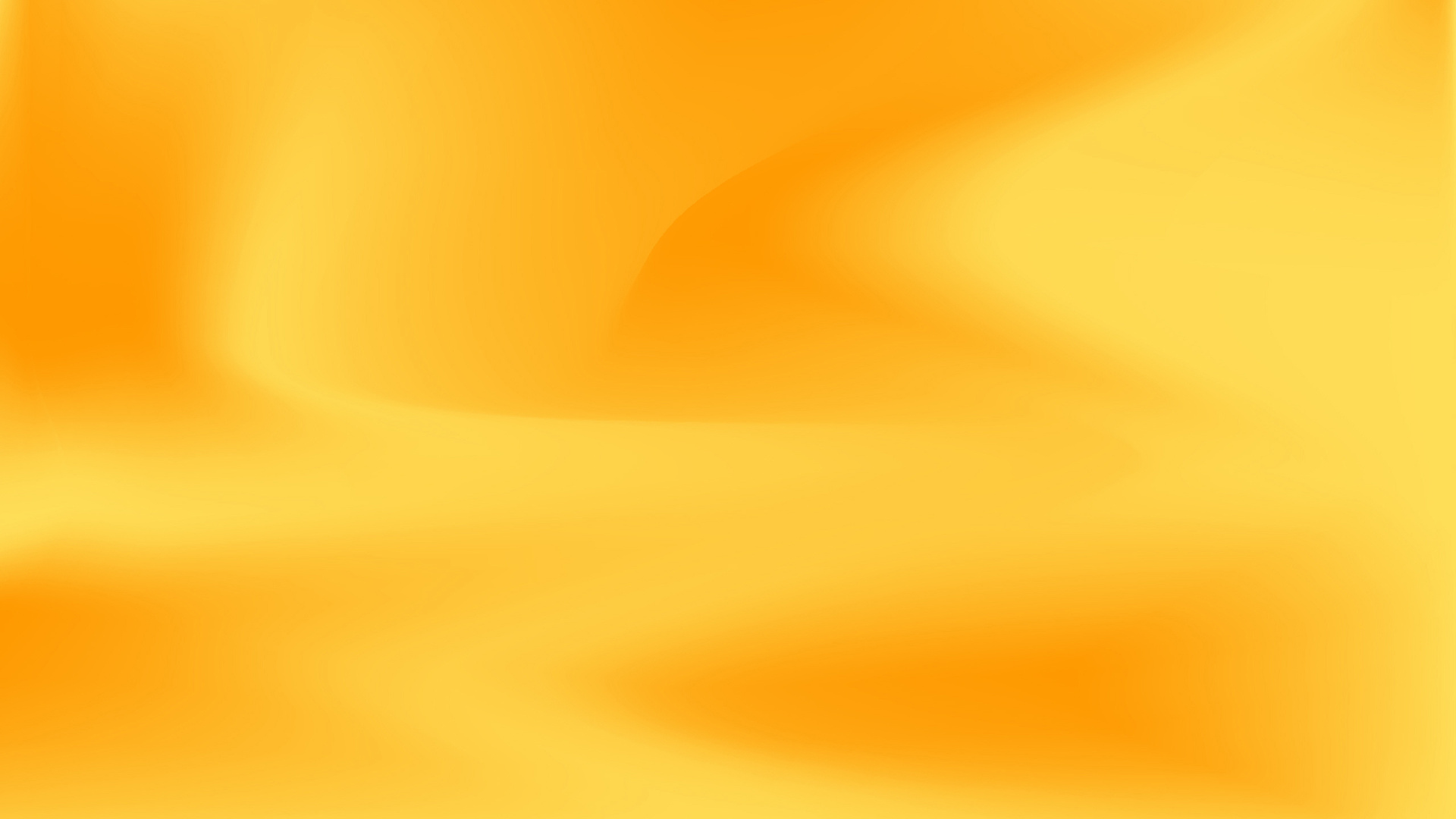 Цель: проведение  межнационального фестиваля студенческого творчества, способствующего  развитию и популяризации культурного межнационального диалога среди молодежи.
Задачи:
популяризация национальных культур студентов обучающихся в учебных заведениях Россошанского муниципального района;
знакомство молодежи с традициями и обычаями различных народов;
привлечение интереса молодежи к поддержанию и сохранению национальных традиций;
воспитание патриотизма и толерантности межнациональных отношений;
активизация и сплочение молодежи разных национальностей, проживающих на территории района;
повышение уровня исполнительского мастерства участников.
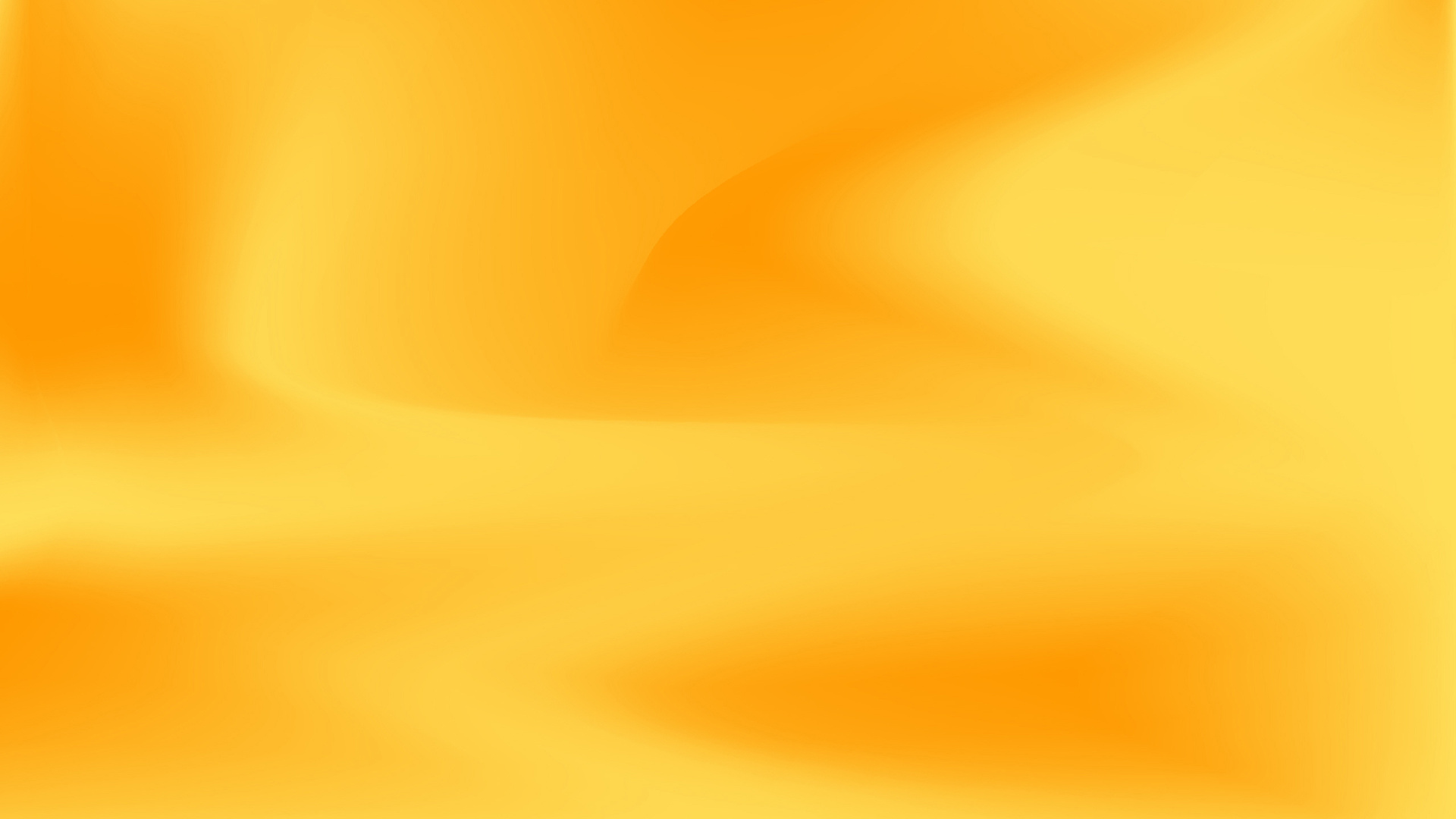 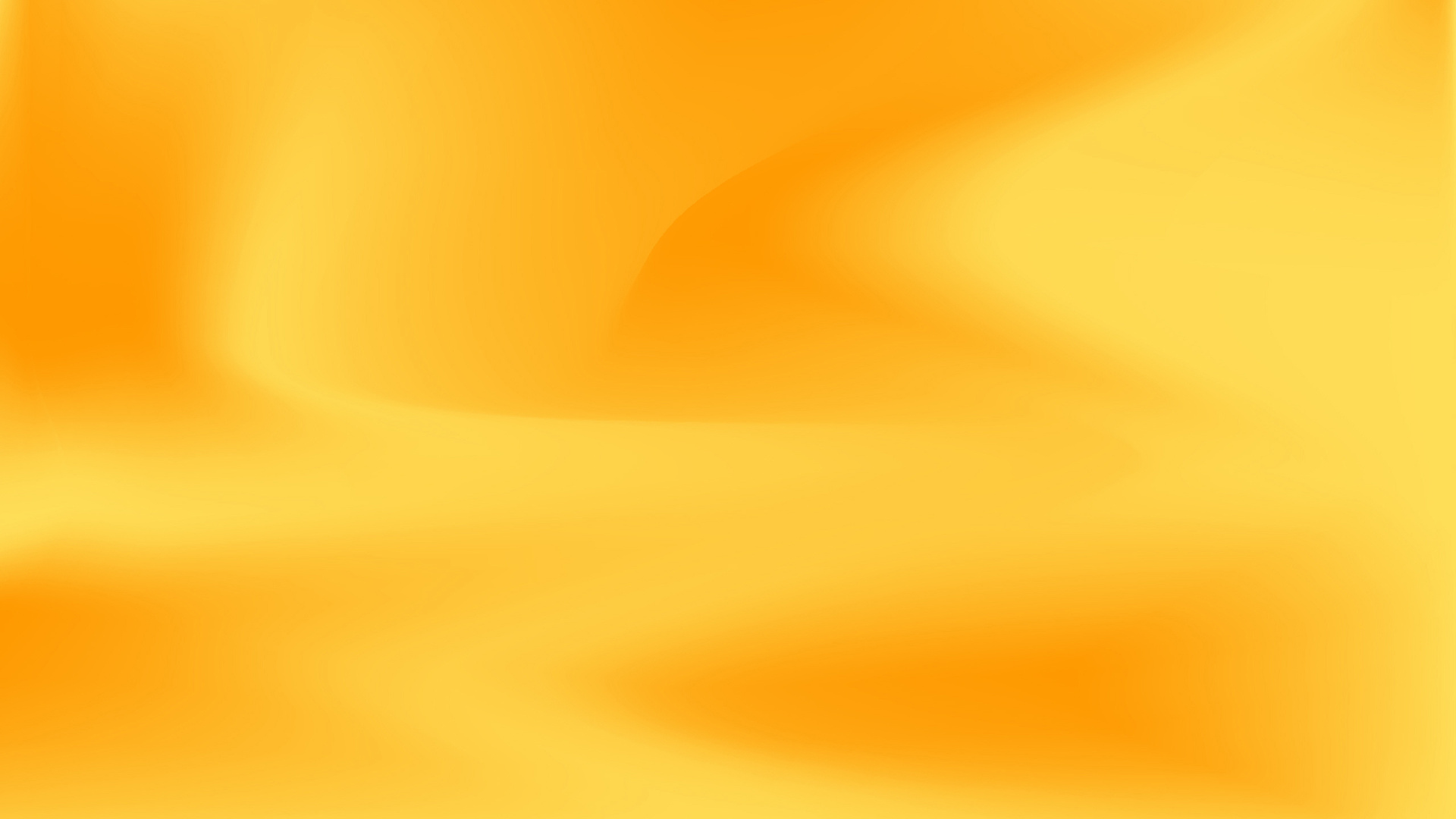 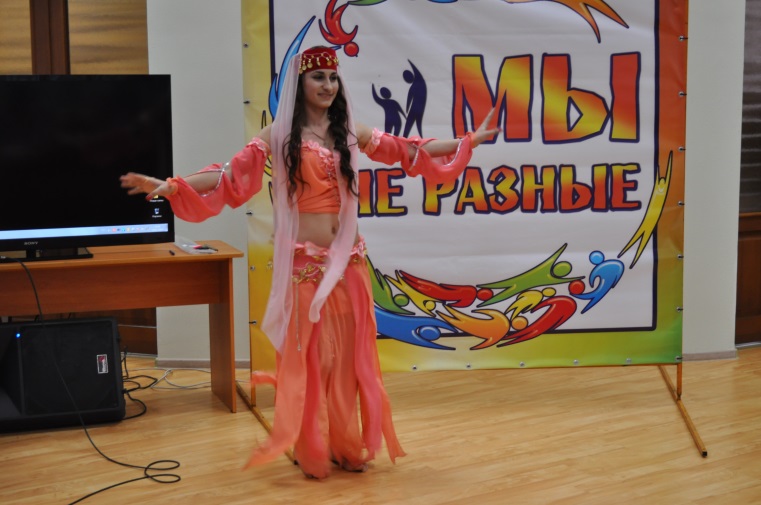 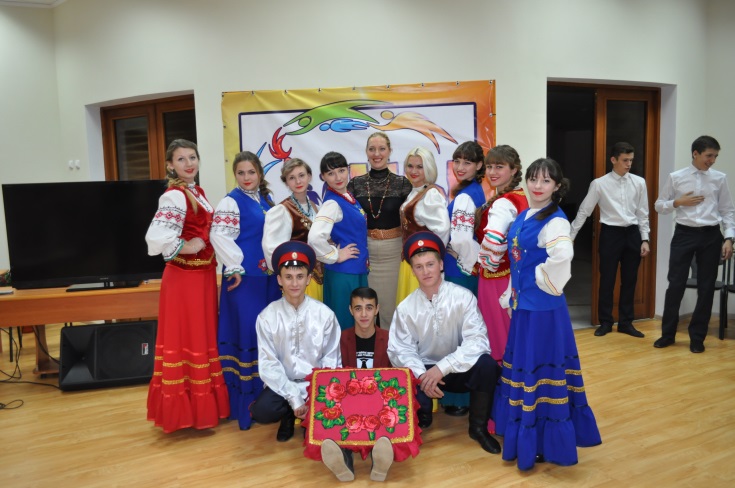 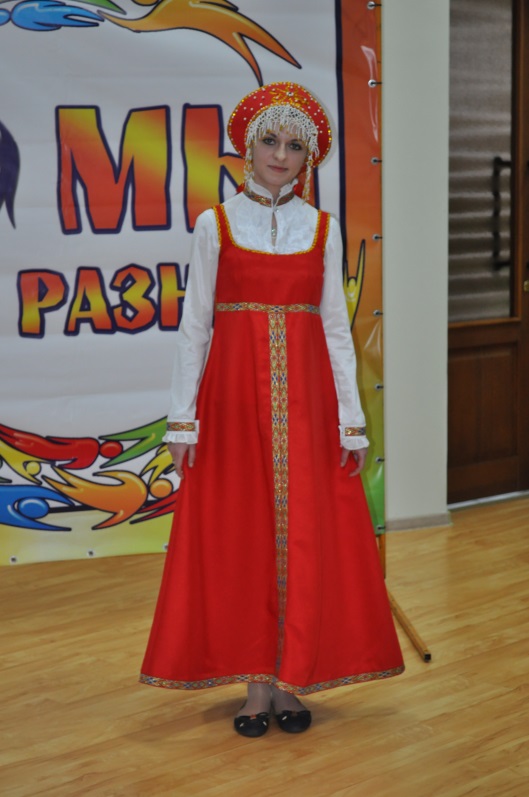 «Национальный костюм, национальные промыслы»
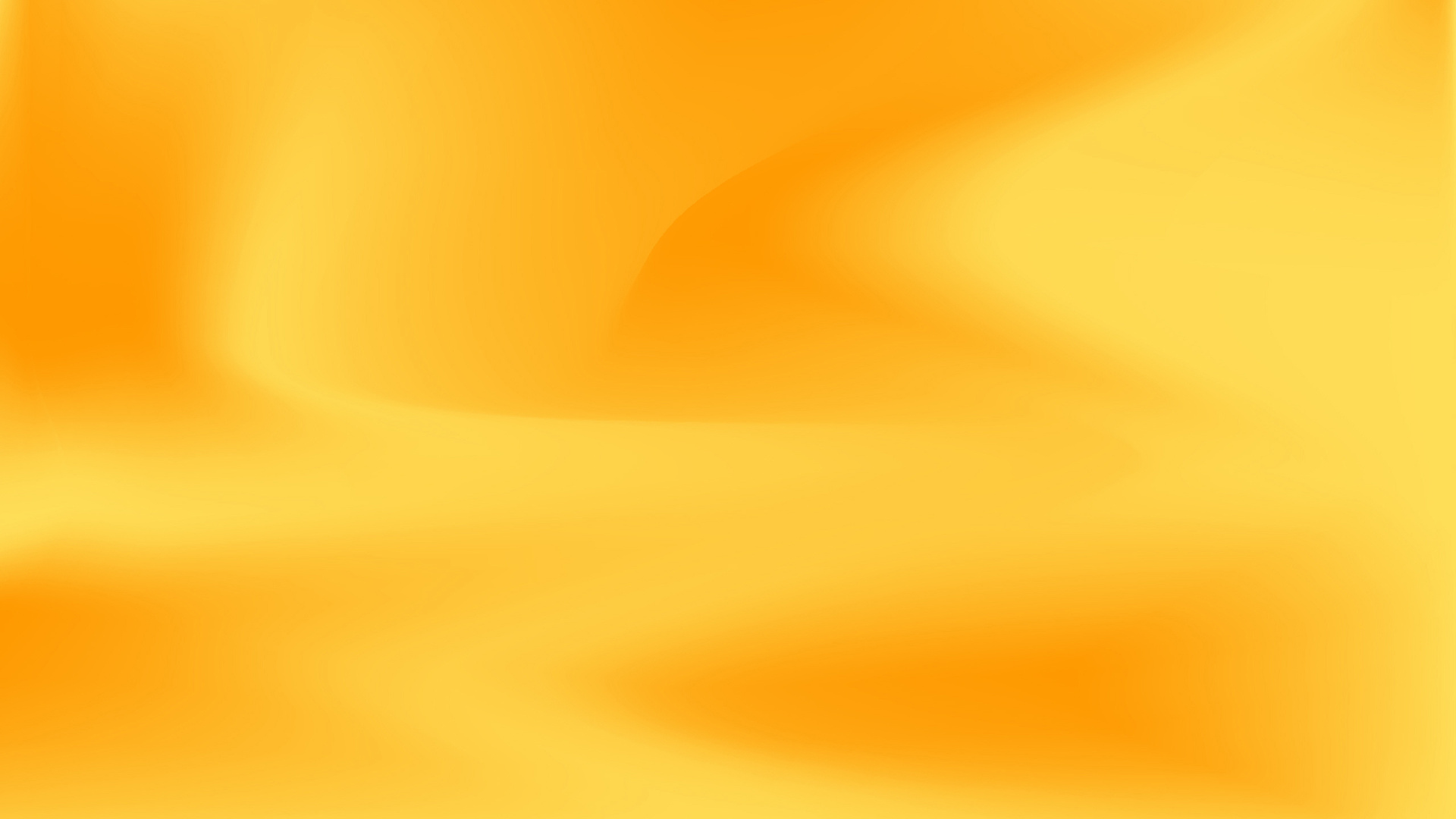 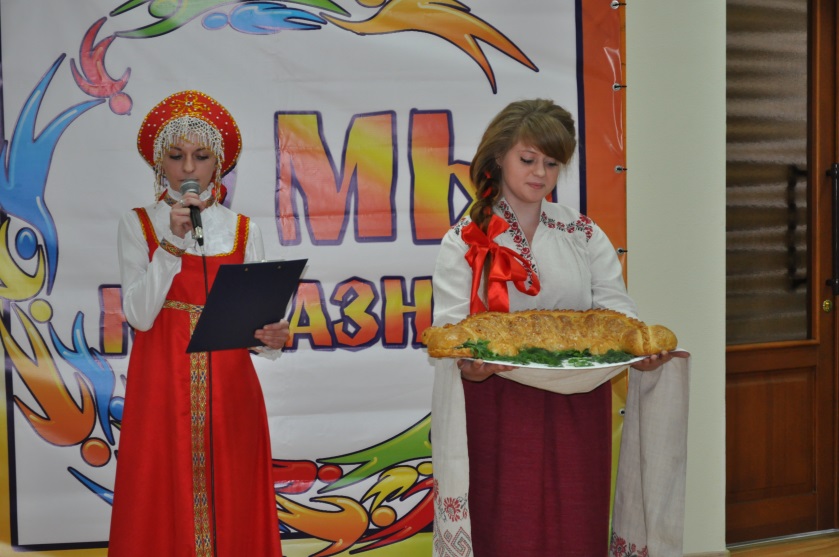 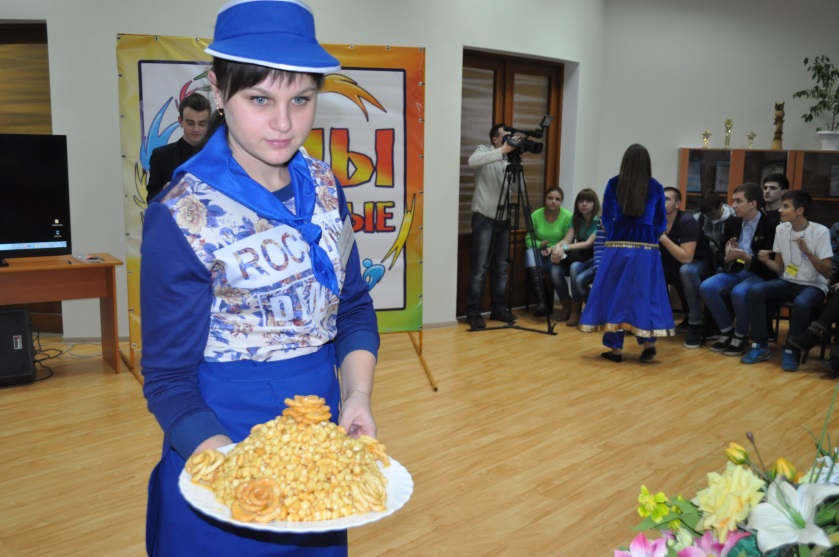 «Национальная кухня»
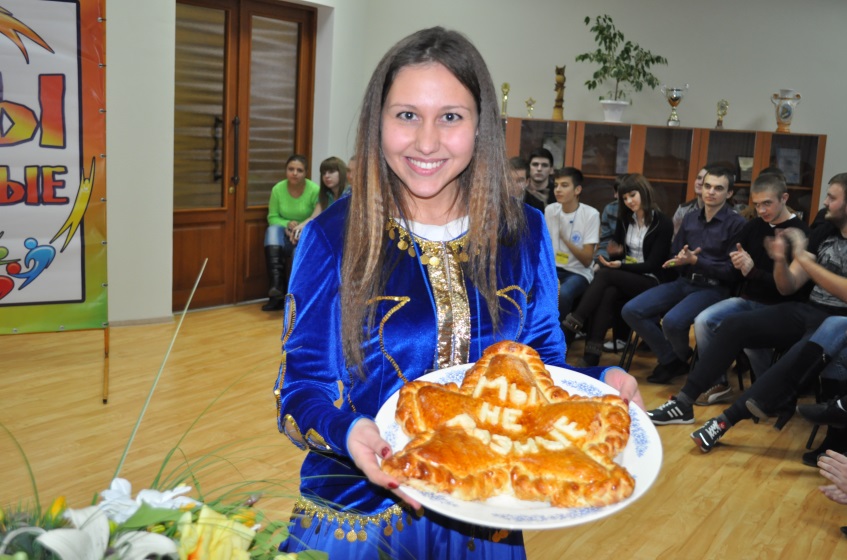 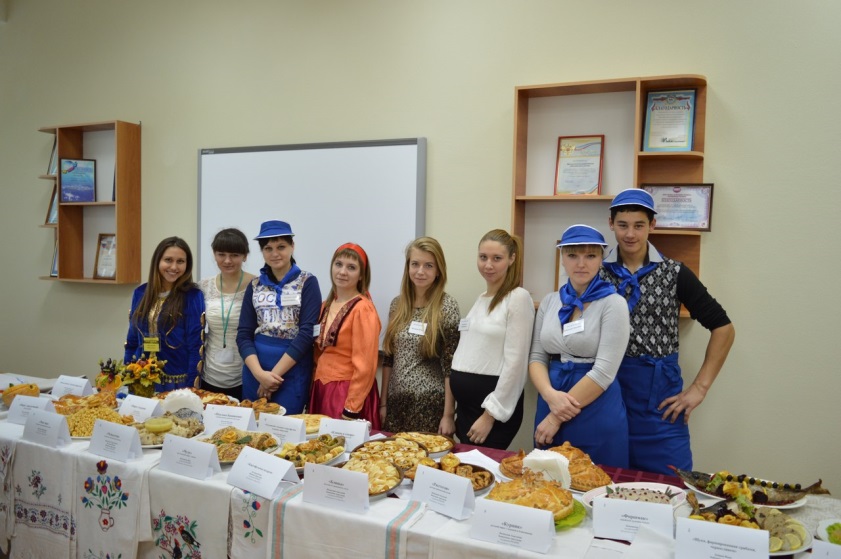 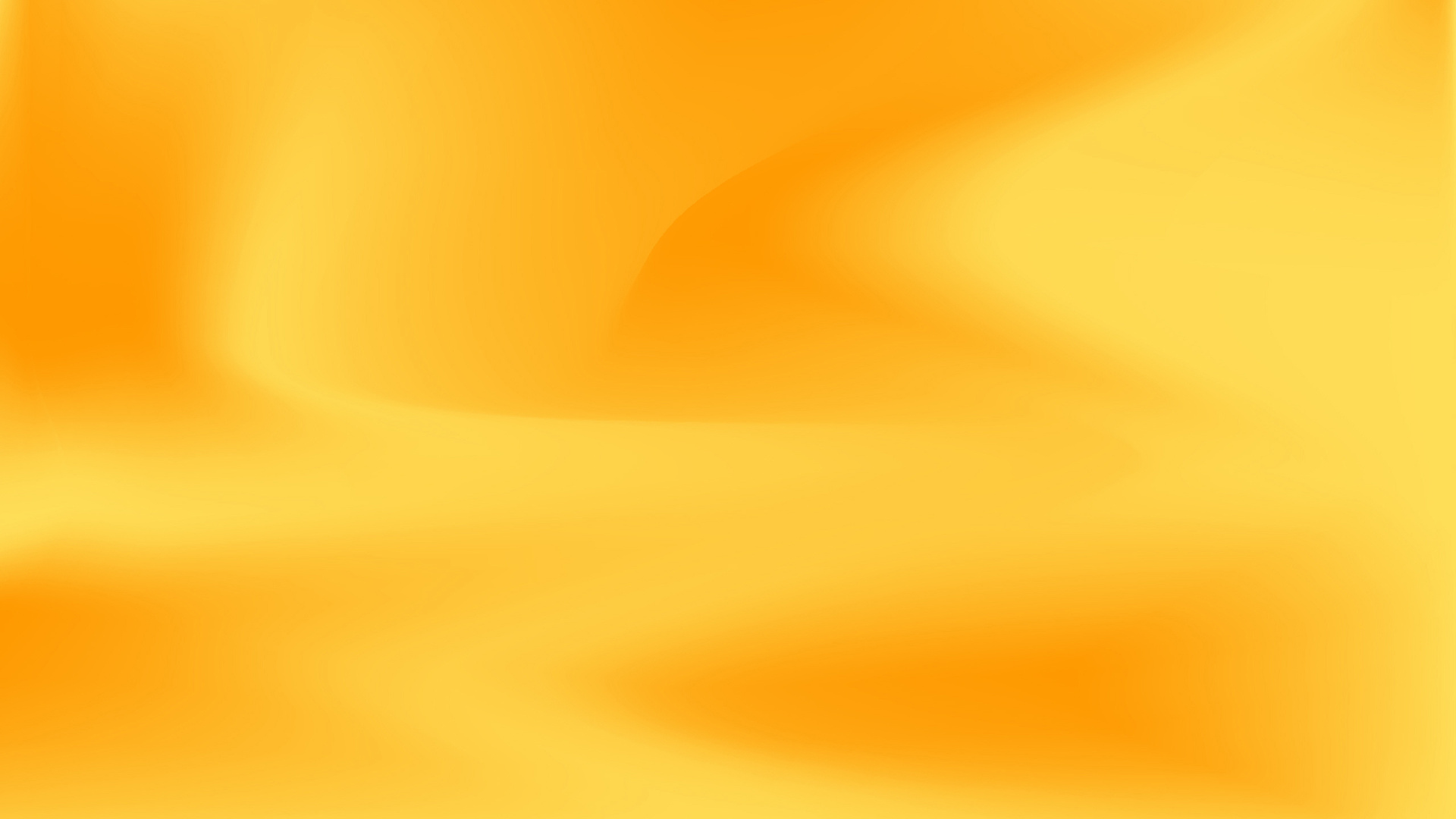 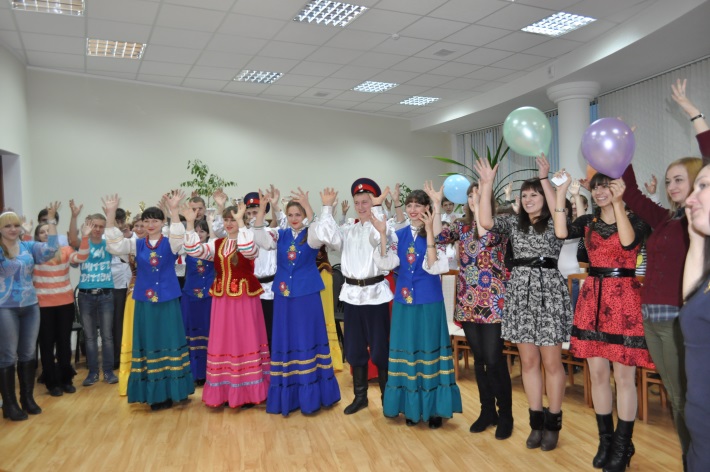 «Народные игры, обряды, обычаи»
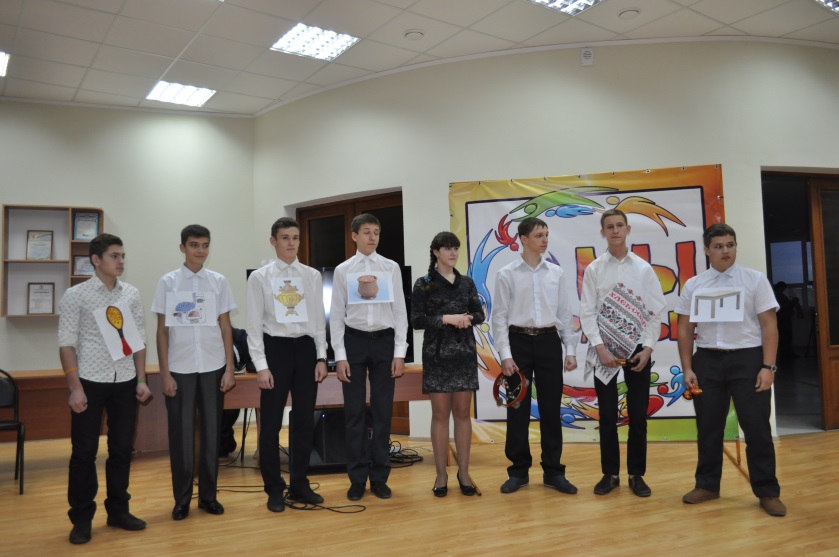 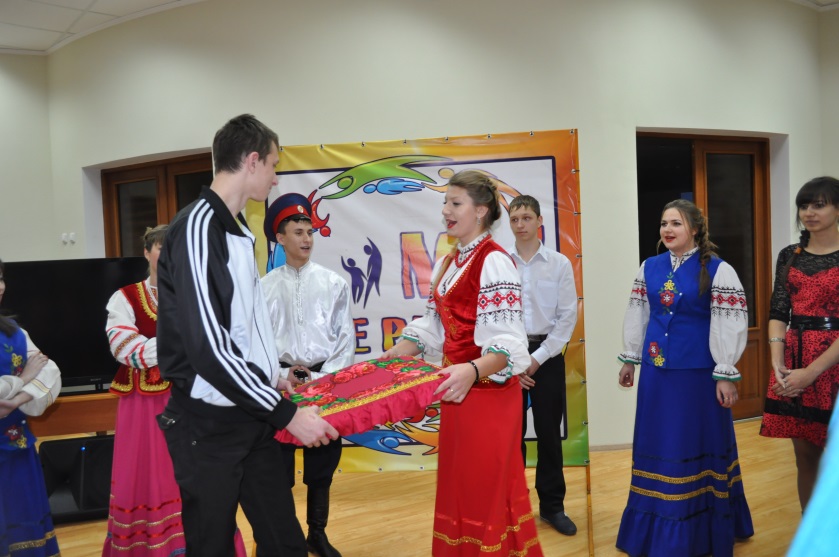 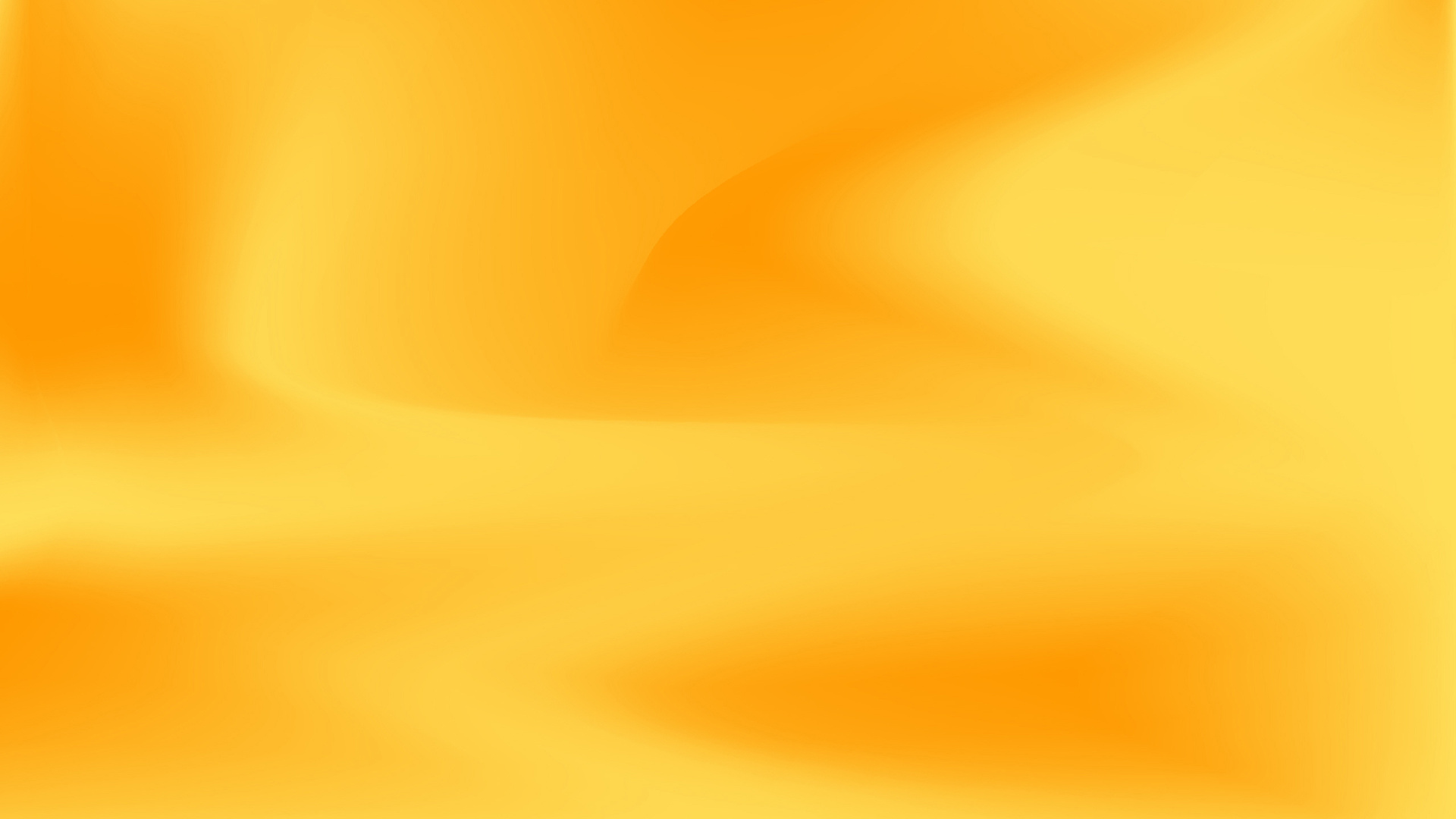 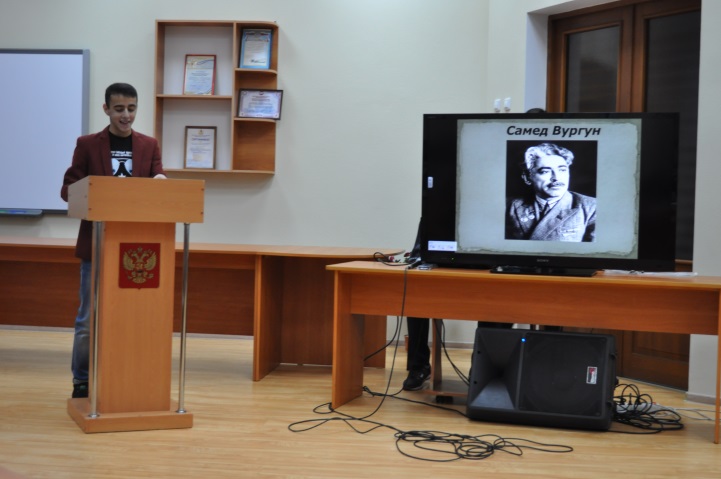 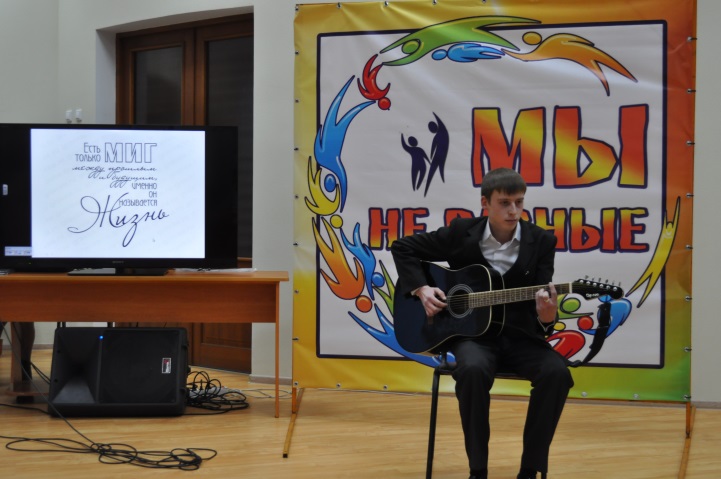 «Научно – практическая конференция»
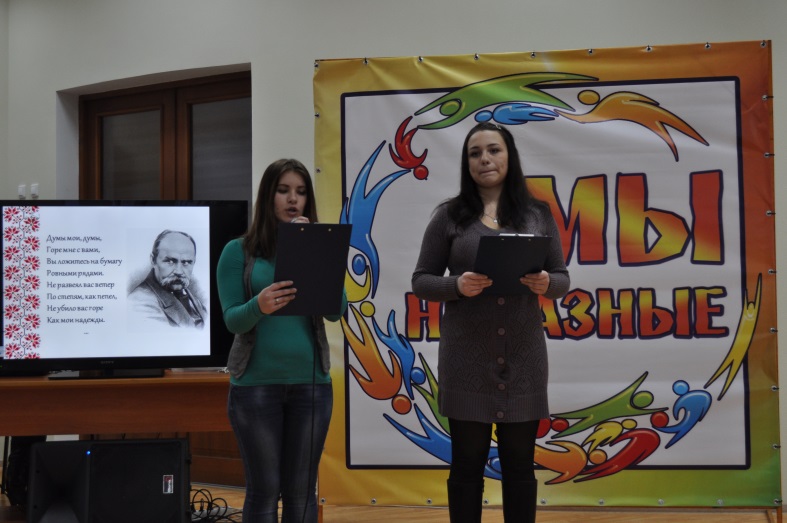 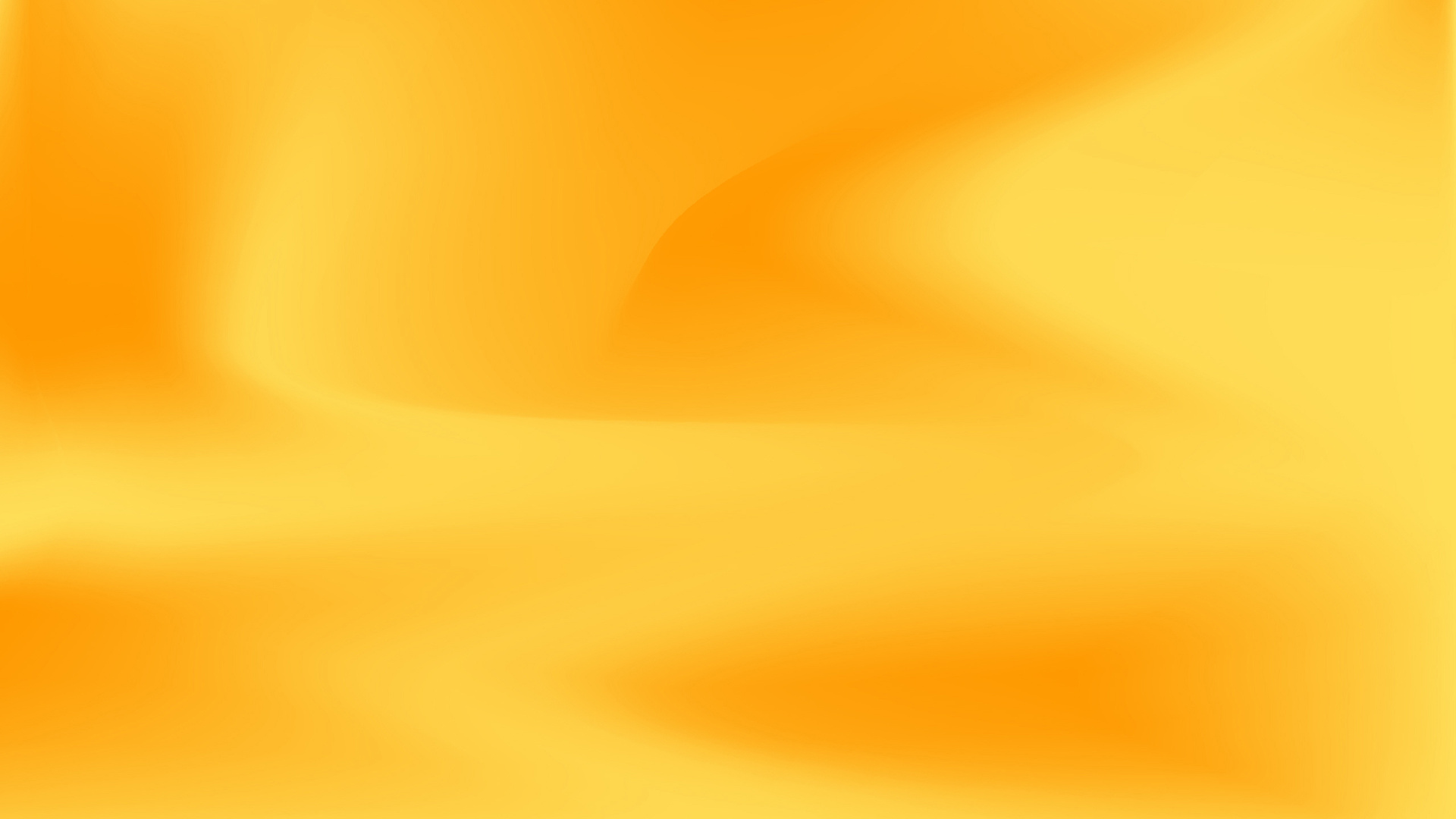 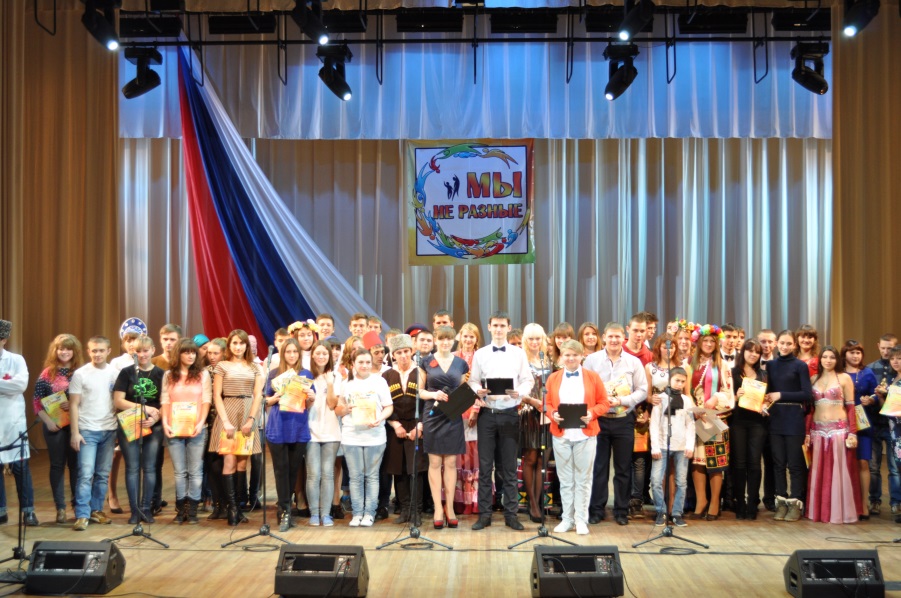 Финал фестиваля «Мы не разные»
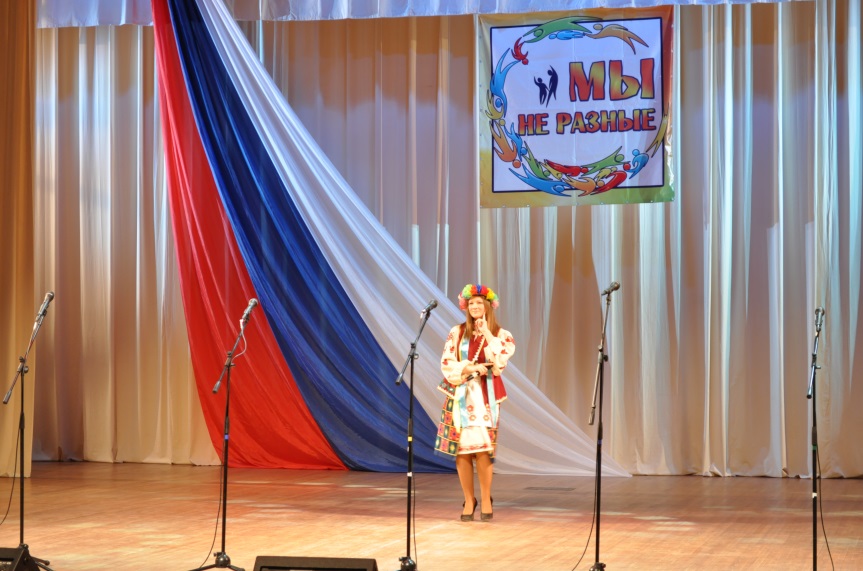 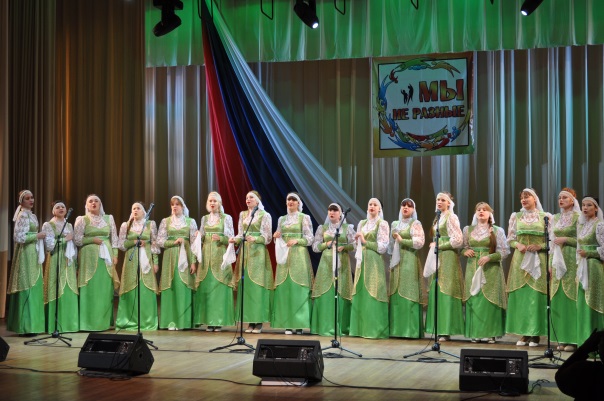 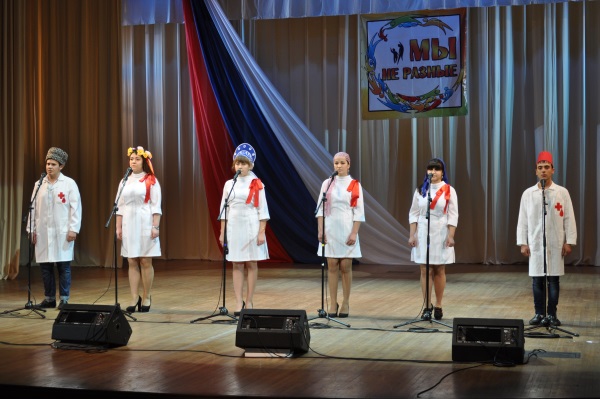 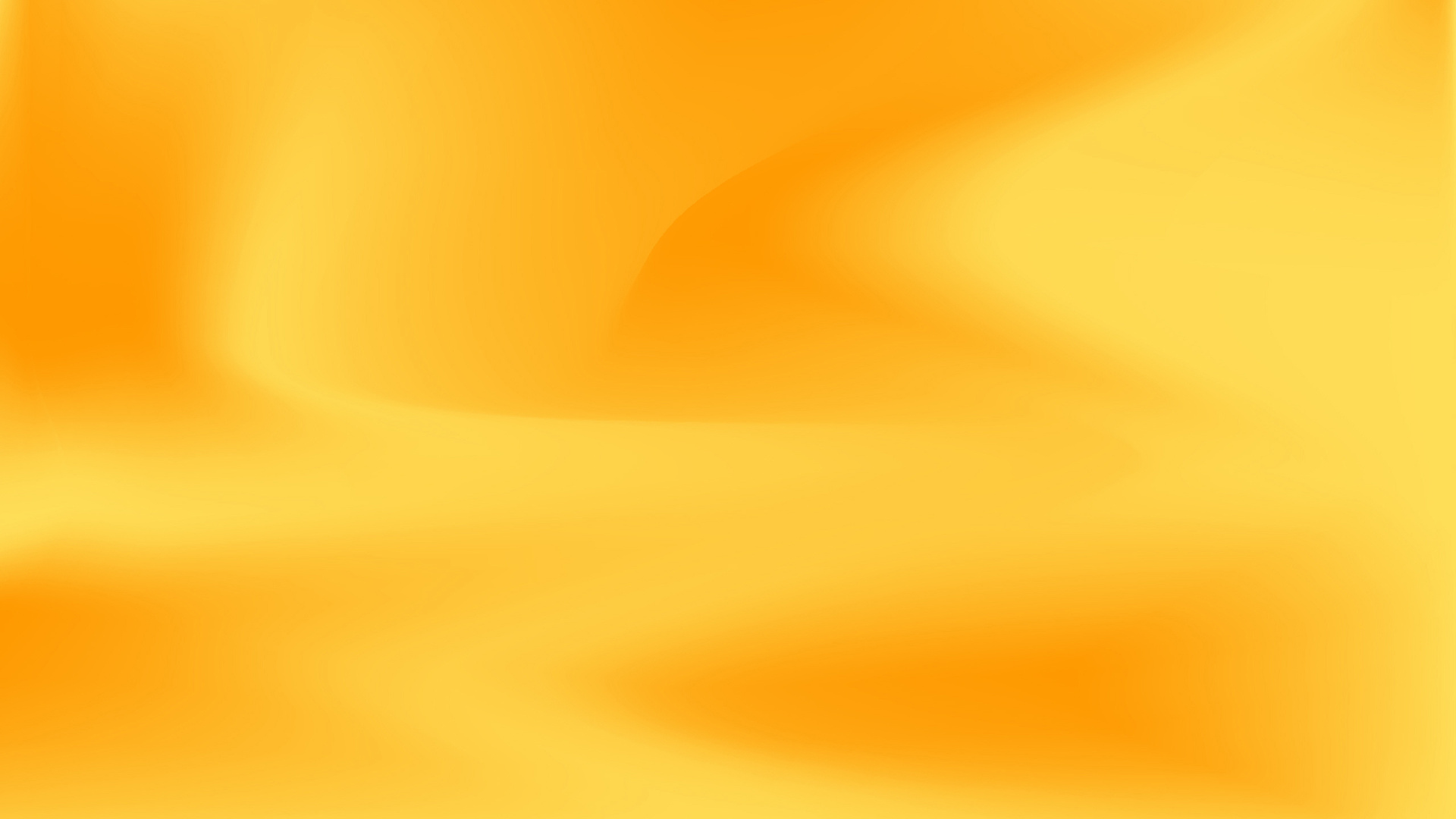 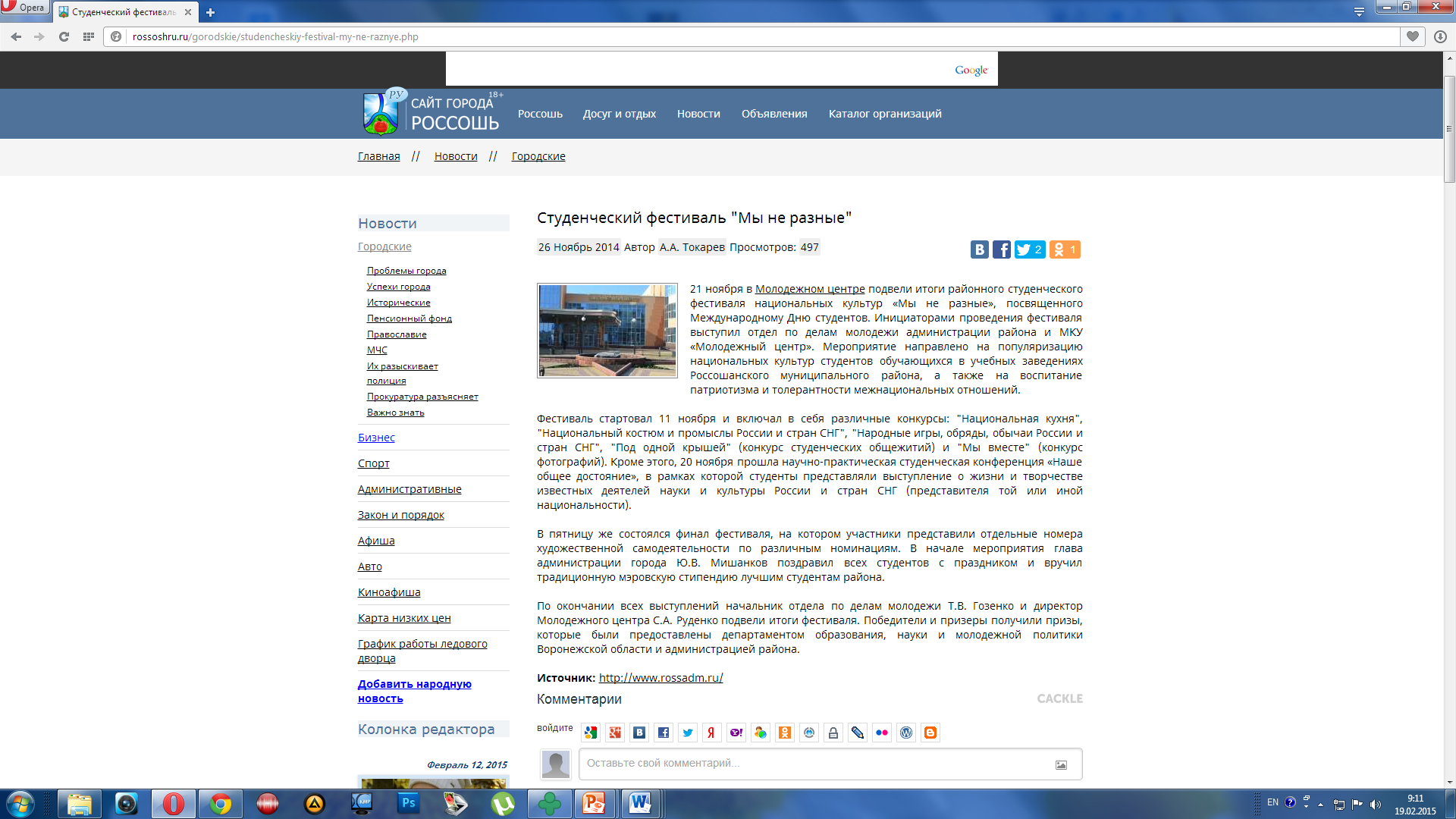 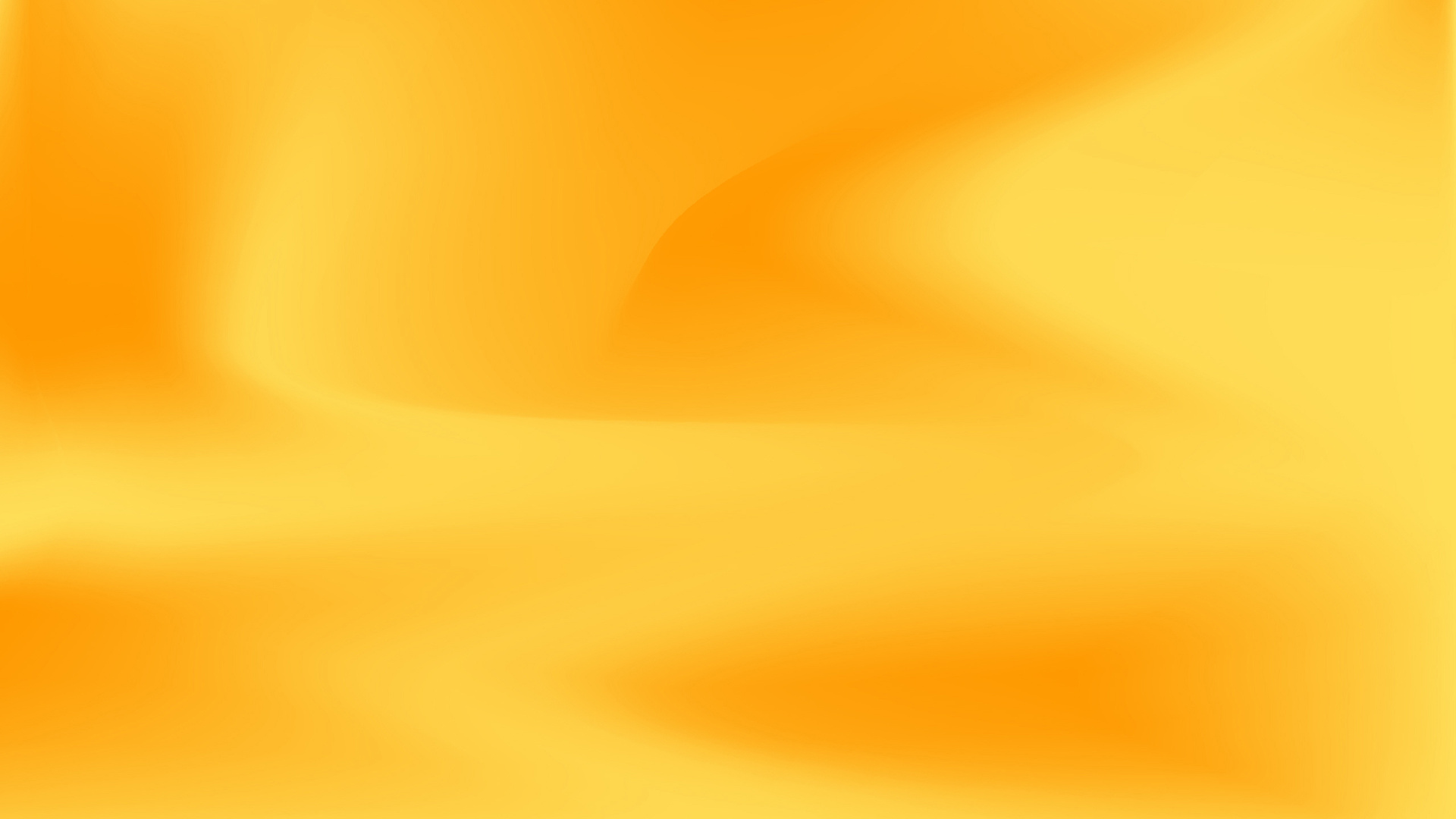 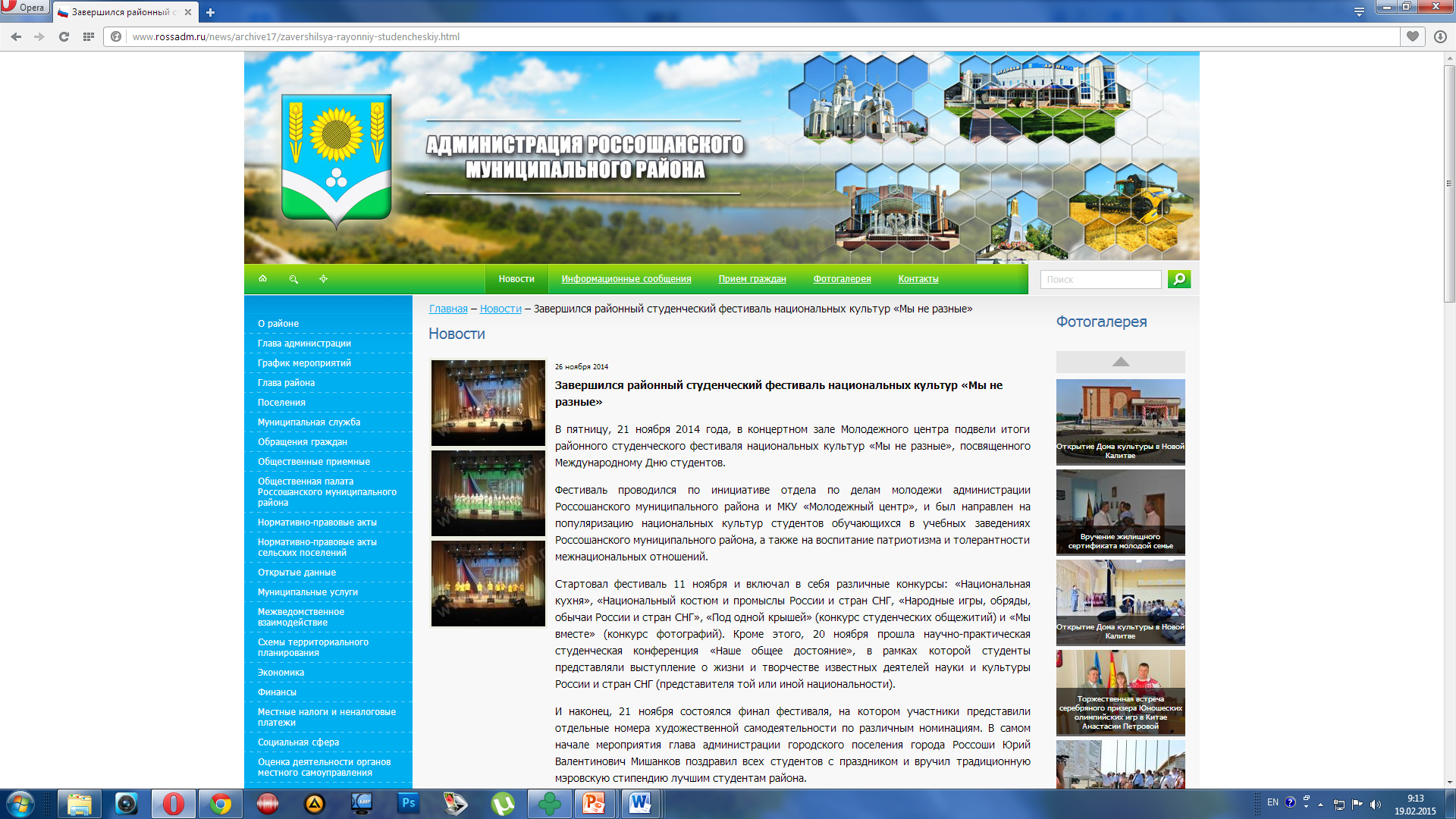